Leopards of Rooiels
Wolfgang Steinbach
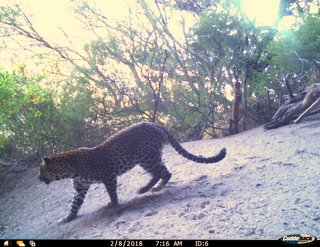 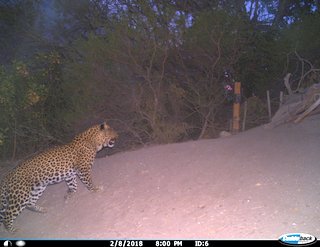 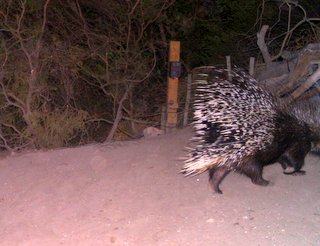 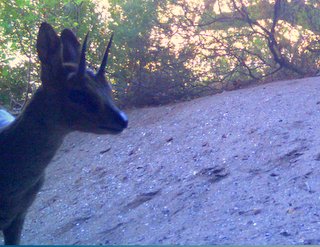 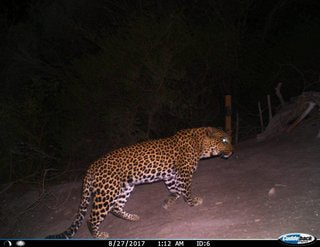 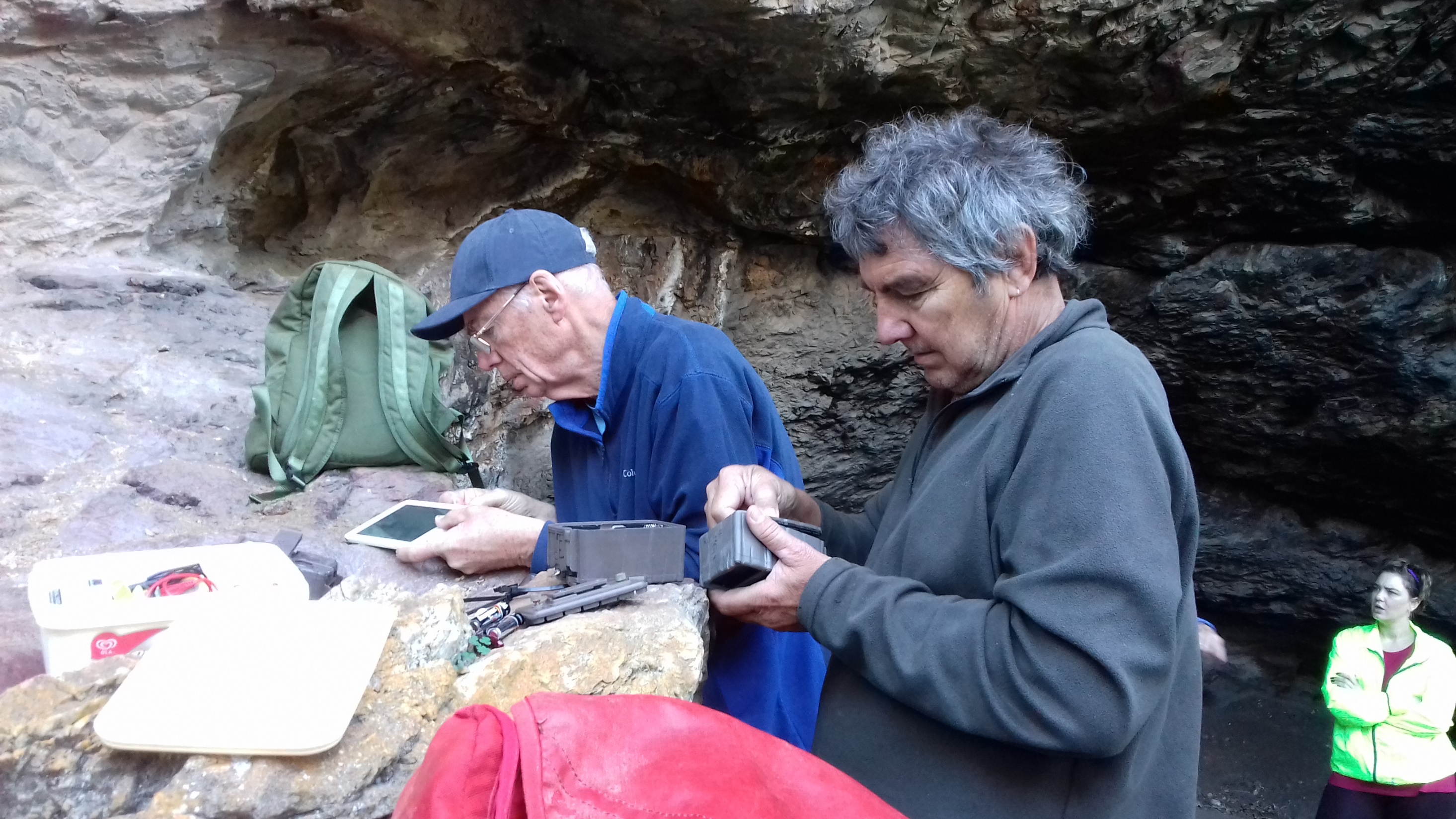 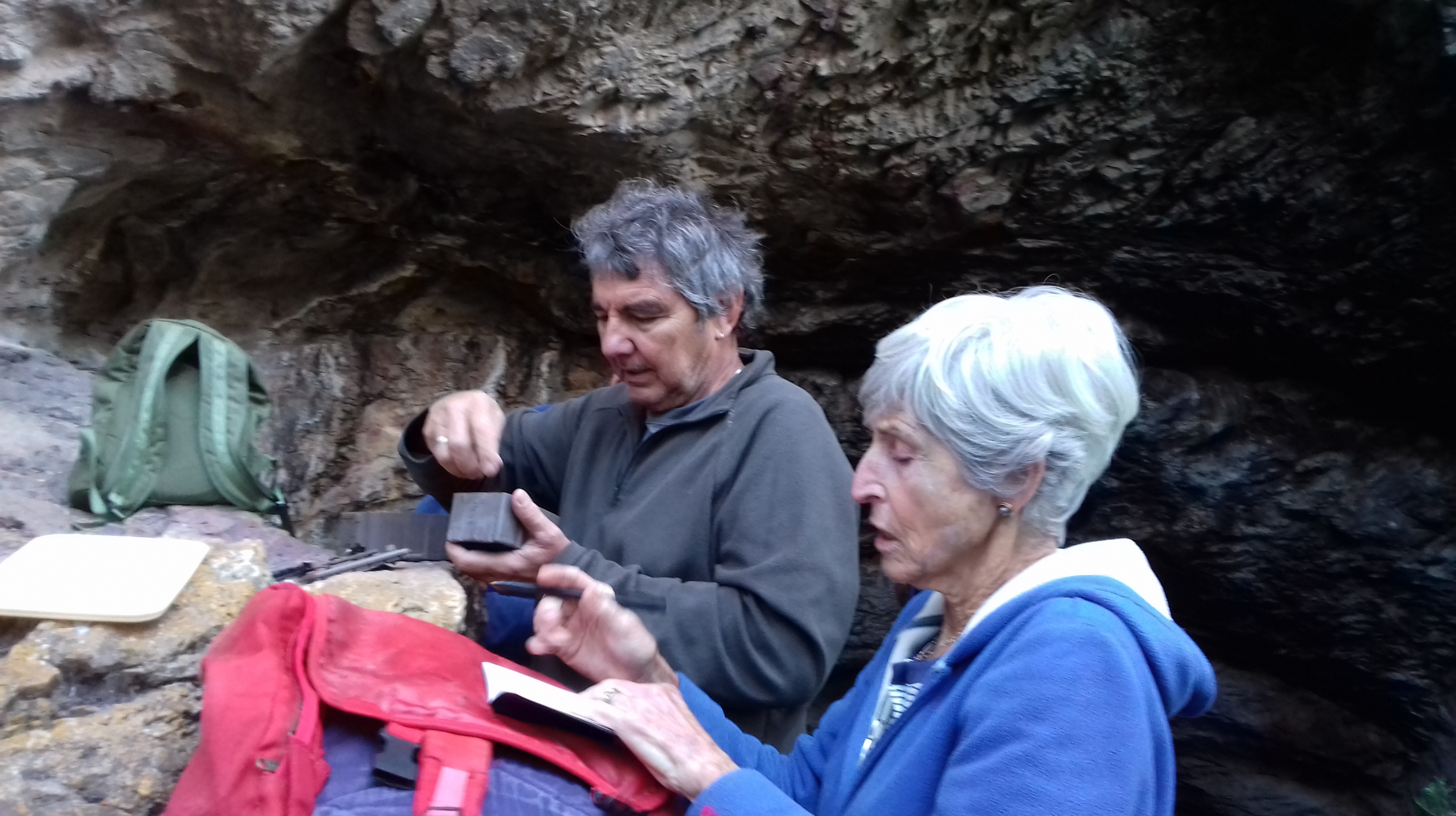 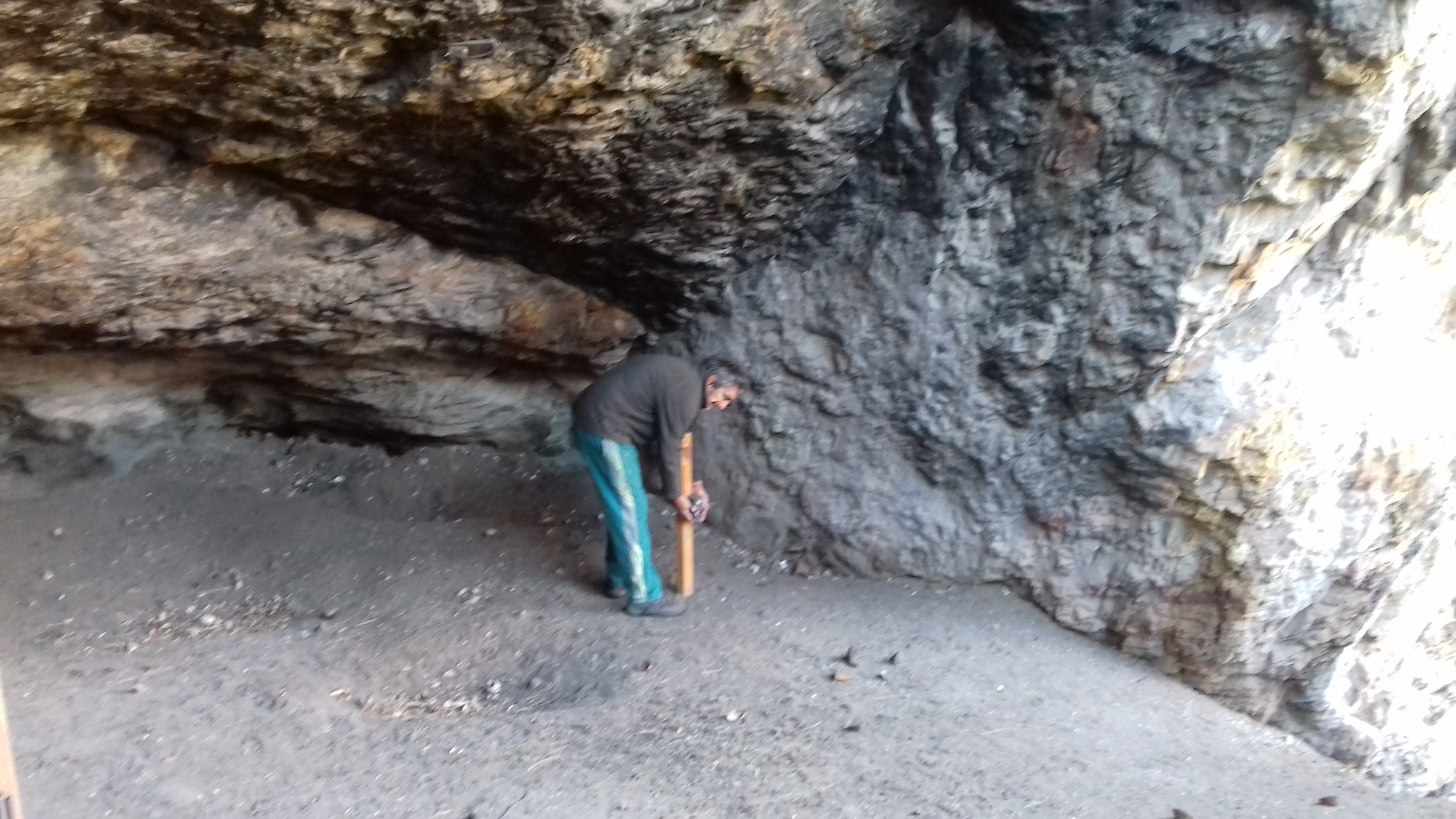 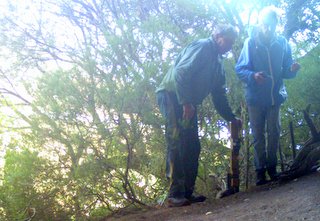 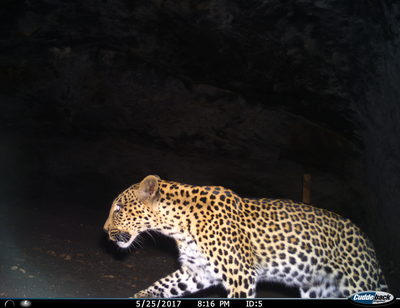 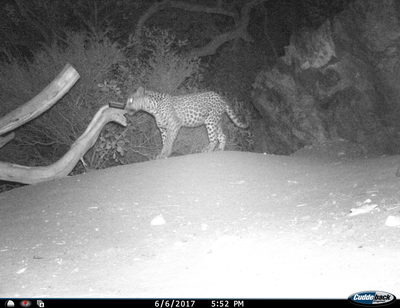 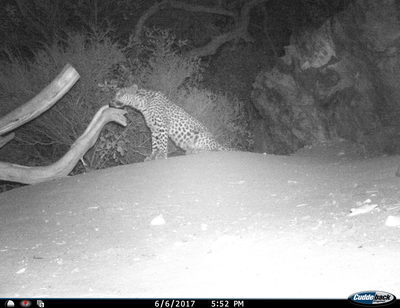 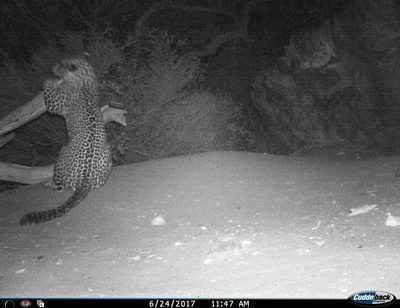 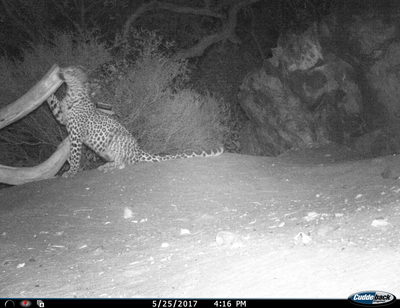